Technological features of developmentof the Receipts and Promotions servicefor the Russian National Payment Card System
Vladislav Belovitskiy
Faculty of Computer Science
HSE University, Moscow
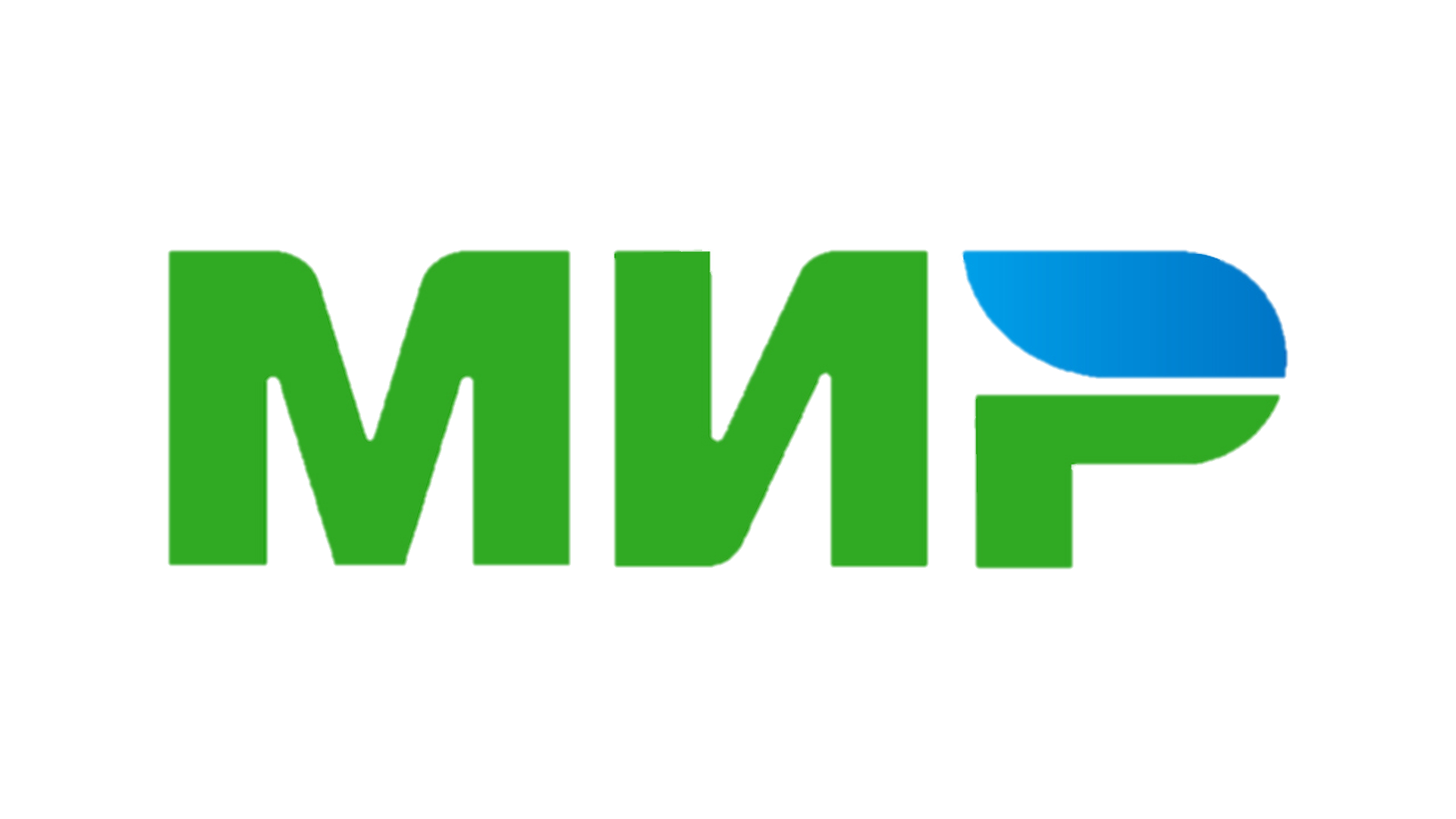 RECEIPTS AND PROMOTIONS:goal, objectives, relevance
GOAL: increasing the efficiency of communication between the Mir payment system, stores and customers
target audience:
	- customers – holders of the Mir plastic cards;
	- stores – partners of the program
objectives:
	- processing information from electronic receipts that are completely 	 	  identical to printed paper receipts of purchases;
	- providing customers with personalized bonus offers from stores;
	- assessment of goods and bonus offers by customers
relevance: a unique service that is not implemented in other payment systems; it is potentially able to become a new standard for interaction between the store and the customer
Receipts and Promotions:Participants of communication
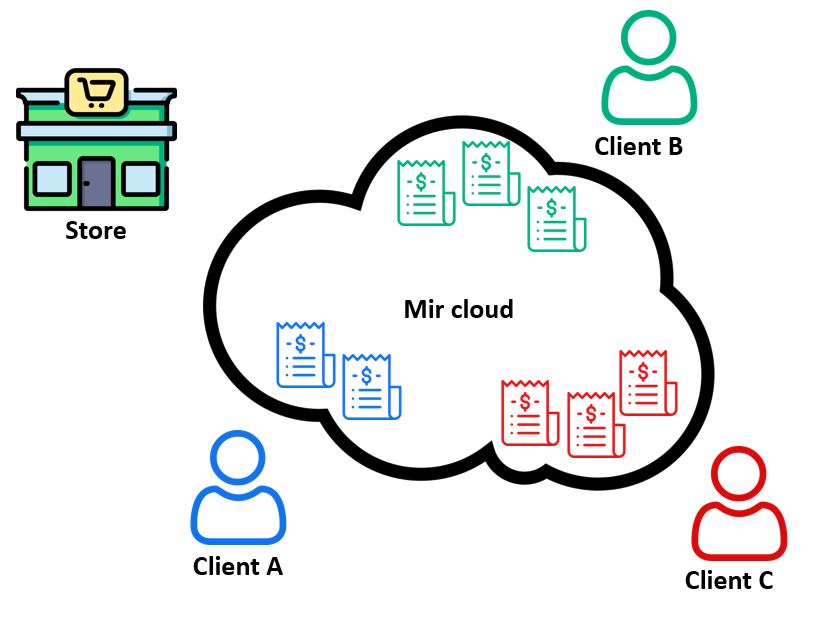  The Mir cloud contains personalized arrays of receipts for each customer.

 It is the main difference from current method of receipts’ storage in the database of fiscal data operator.
The R&P service architecture : purchase process
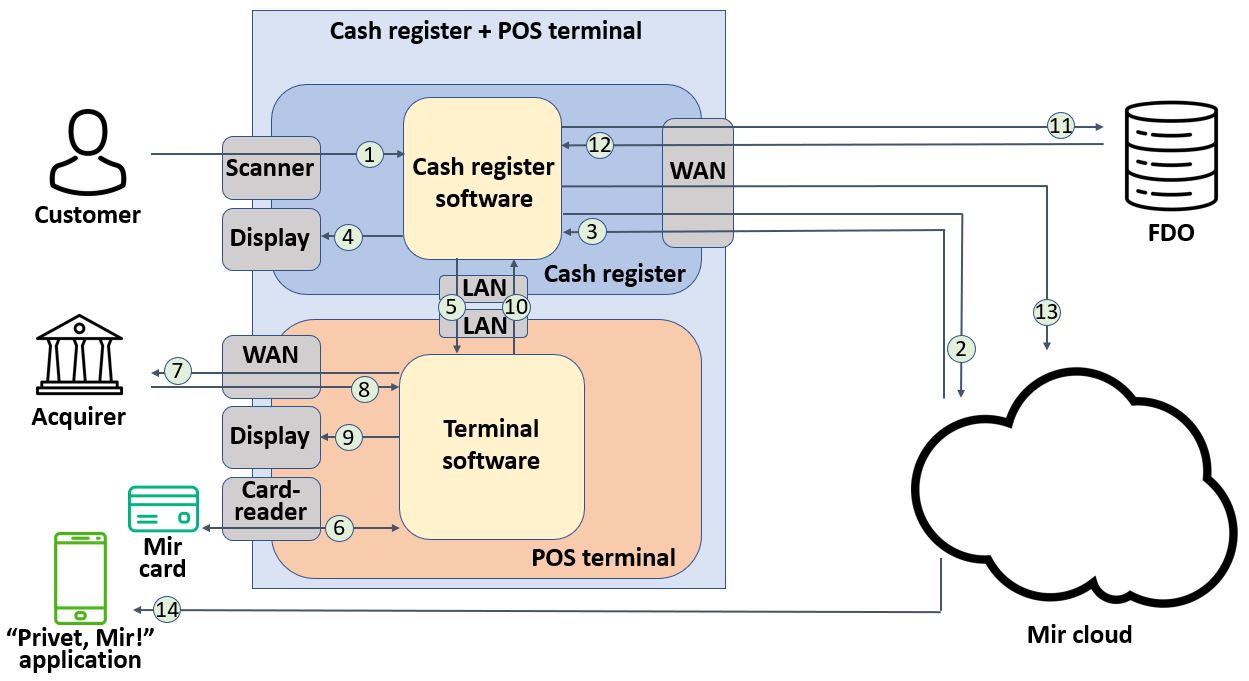 Service architecture: distribution
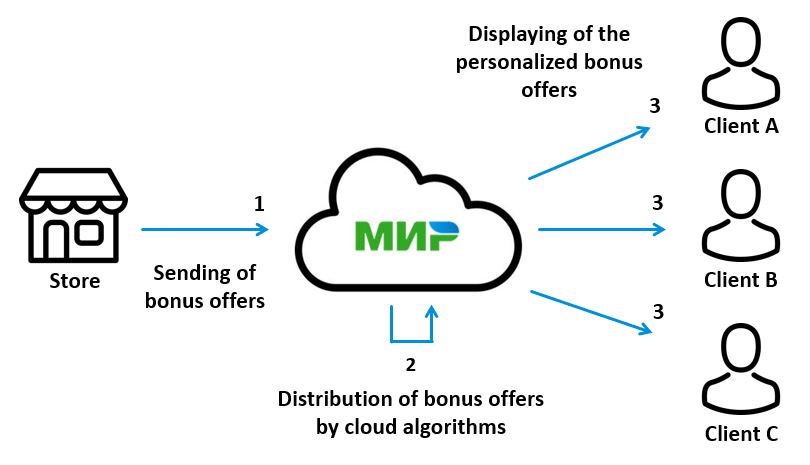 Why receipt?
Conclusion
 The R&P service is potentially able to become a new standard of interaction between the store and the customer.

 The R&P service through the use of information from electronic receipts will allow stores to effectively distribute bonus offers and make this process convenient for the customer.

 The system of flexible personalization of bonus offers and their assessment by customers is currently not implemented in other software products and is unique.
thank you for your attention!
Vladislav Belovitskiy
Faculty of Computer Science
HSE University, Moscow
vbelovitsky@yandex.ru